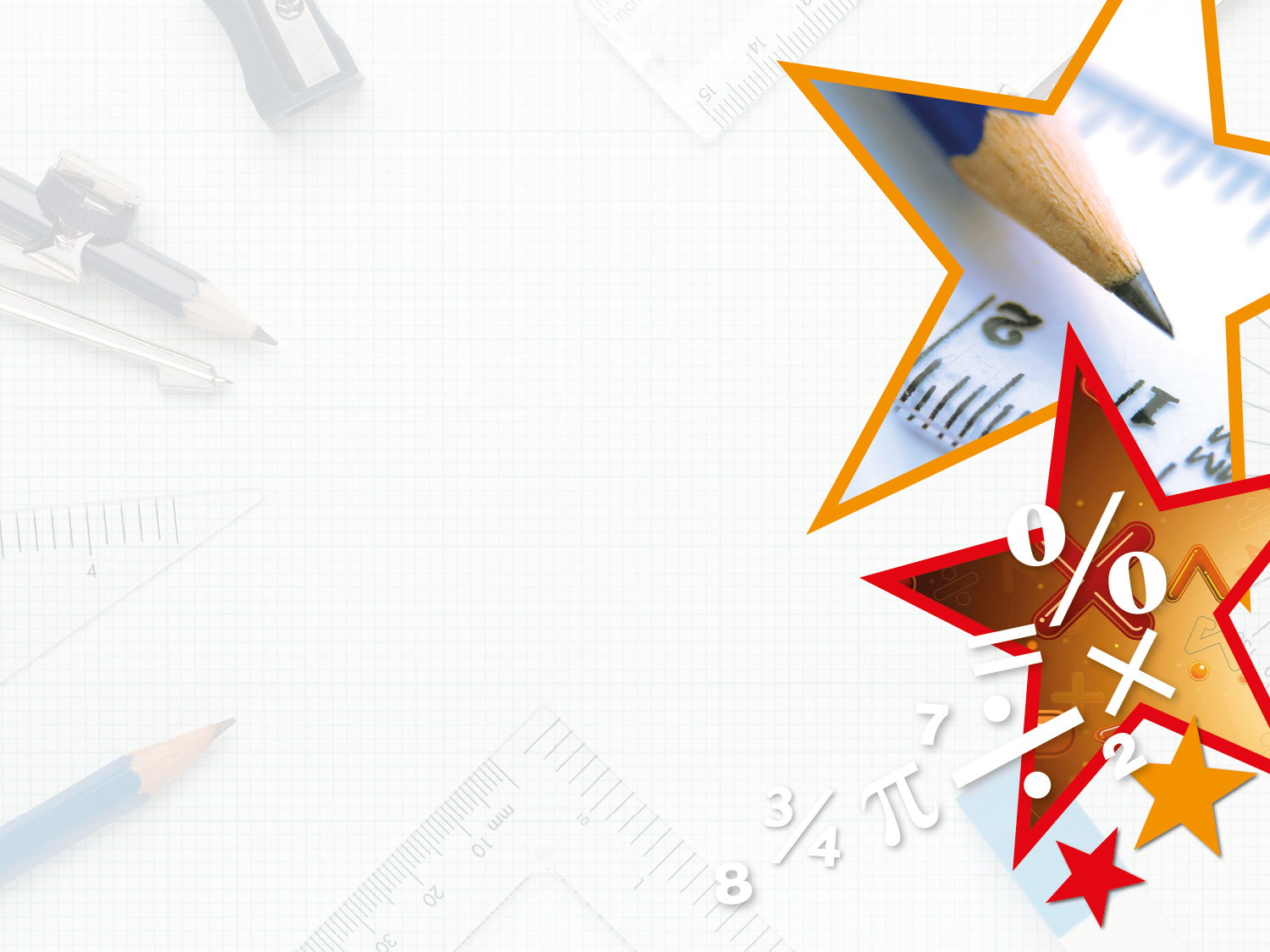 Year 2 – Summer Block 3 – Time


Can I calculate durations of time?
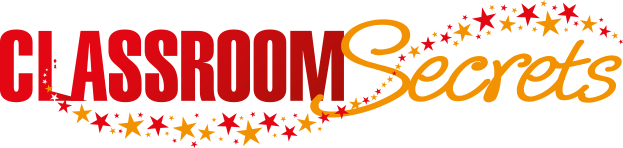 © Classroom Secrets Limited 2019
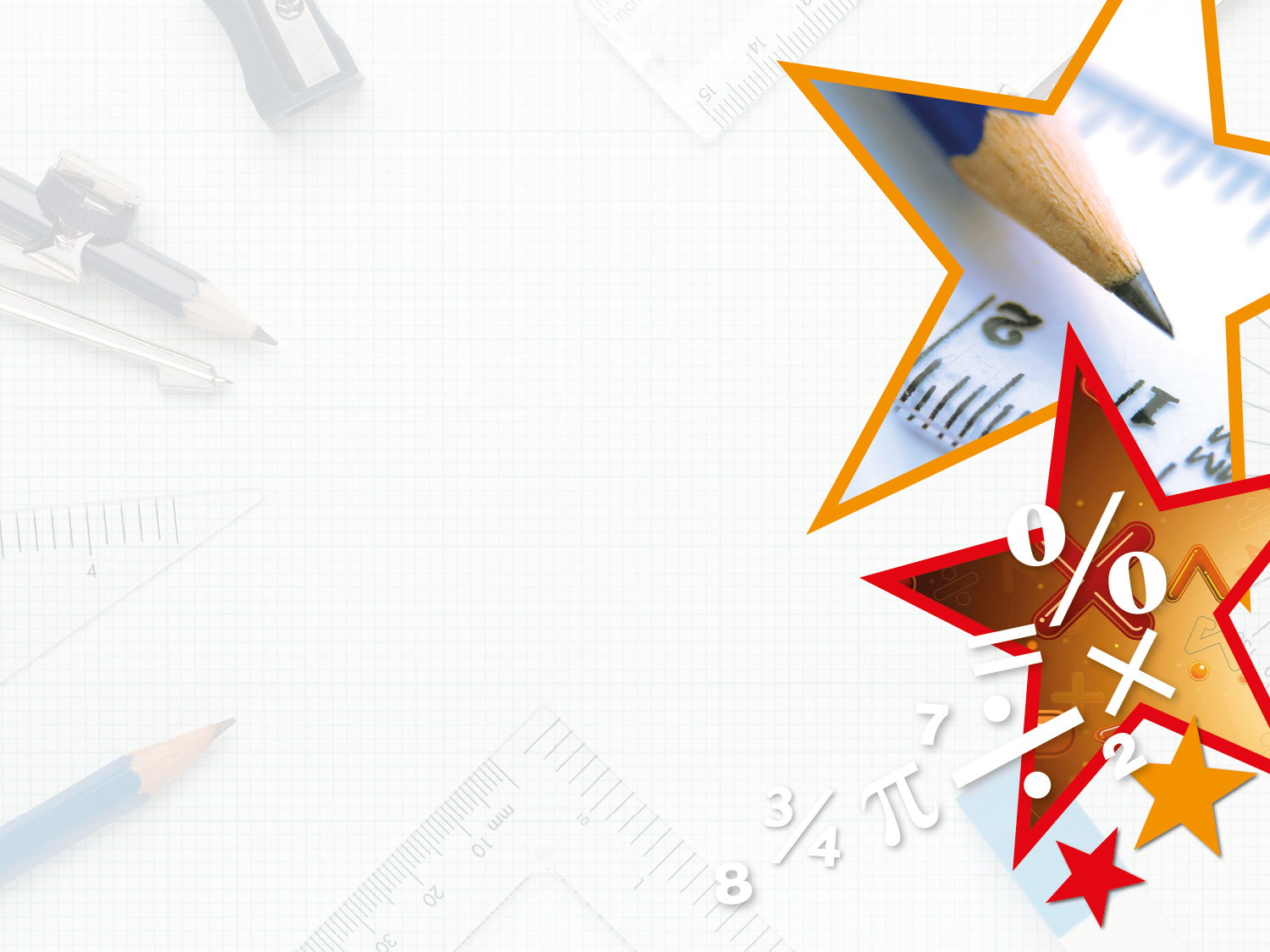 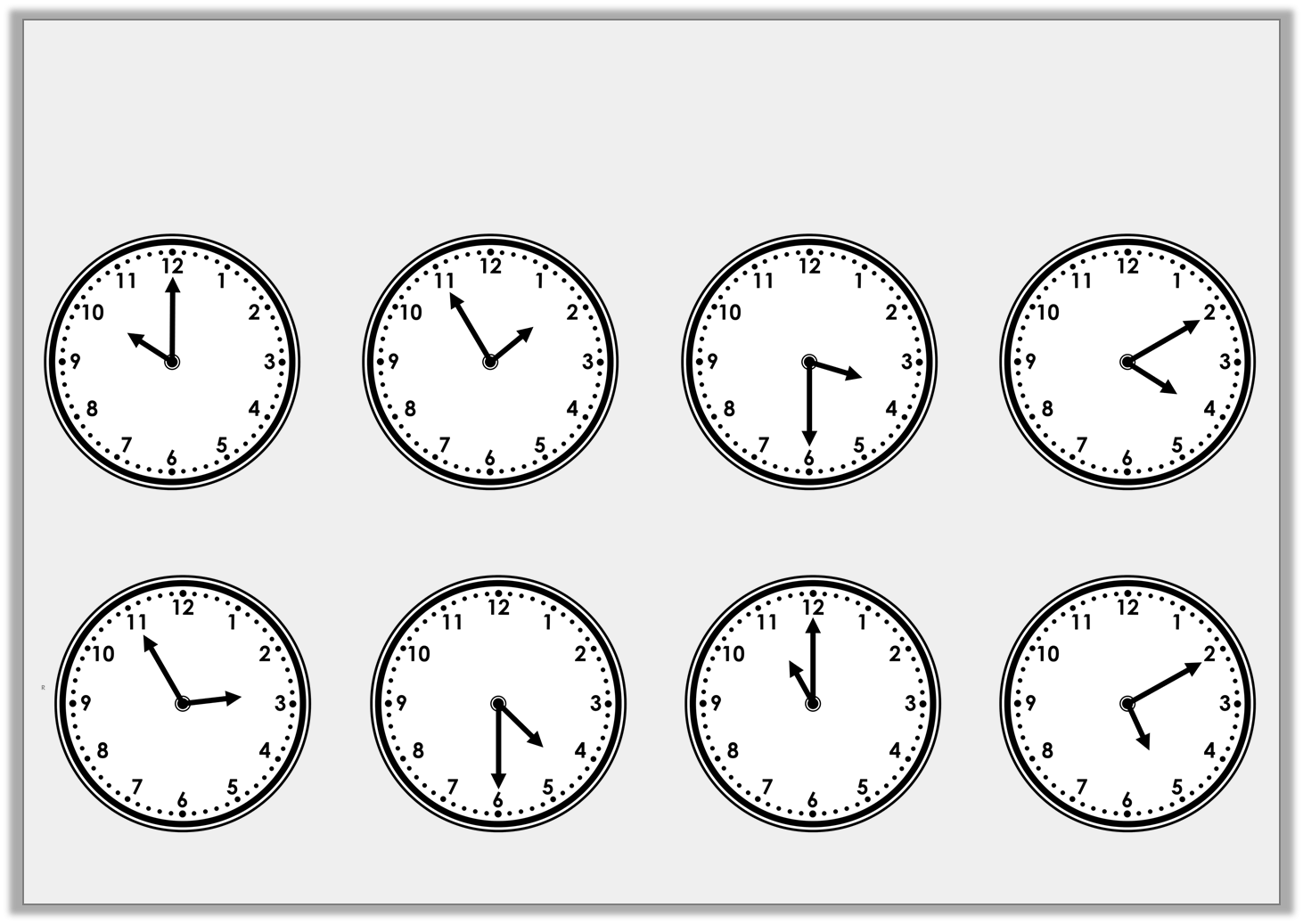 Introduction

Match each time to the time it will be one hour later.
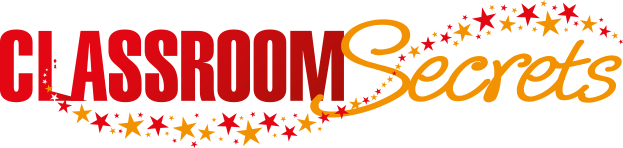 © Classroom Secrets Limited 2019
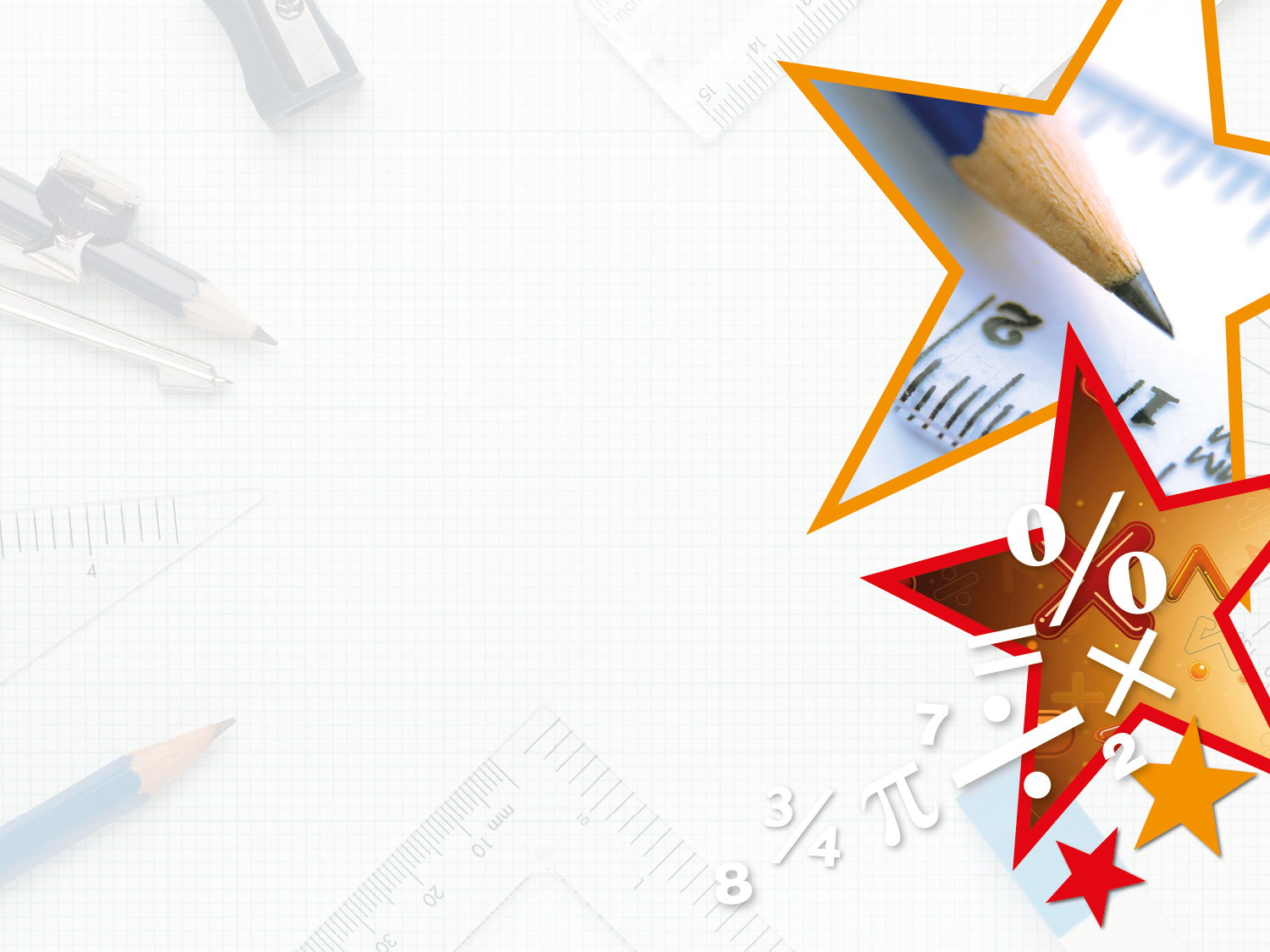 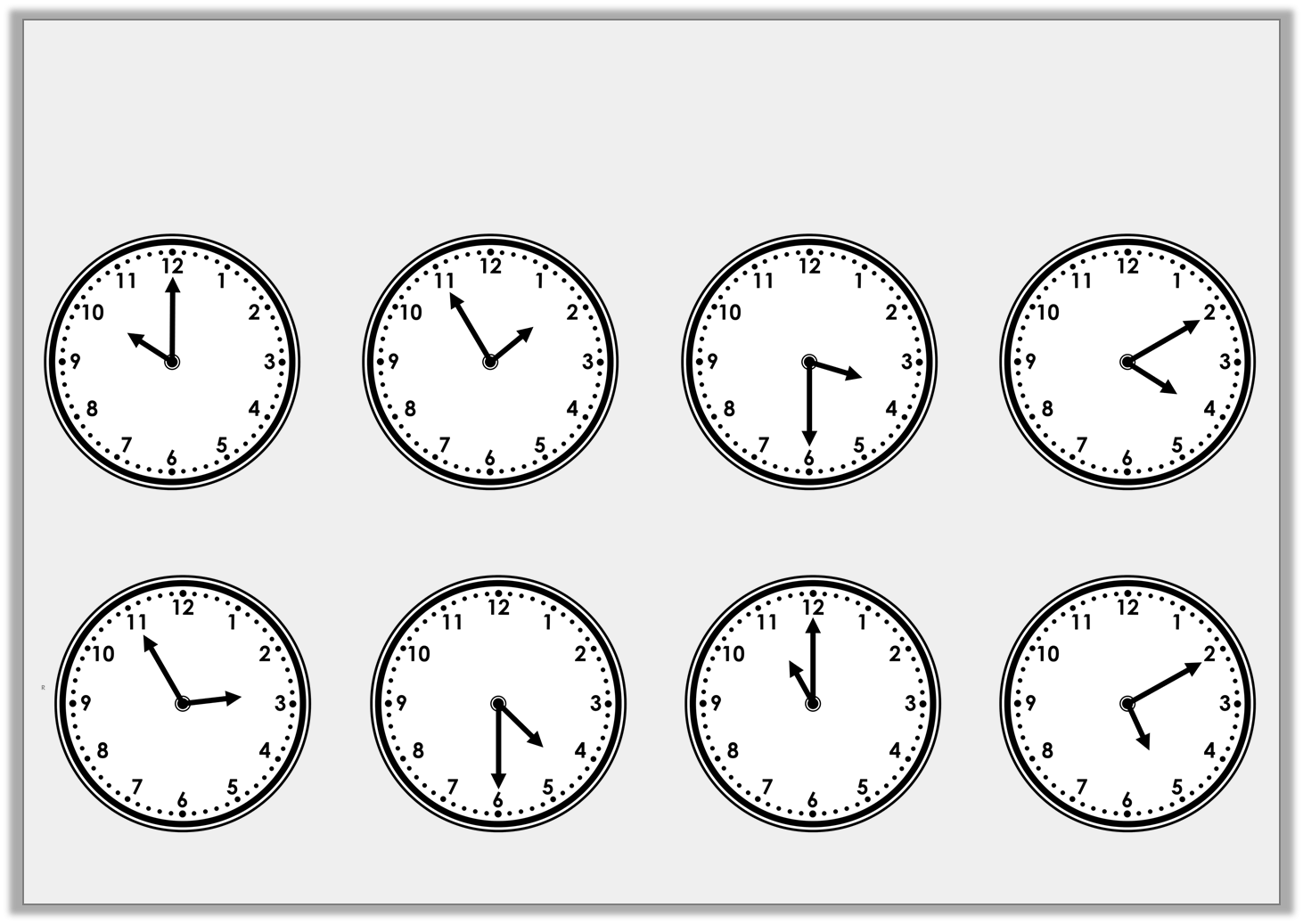 Introduction

Match each time to the time it will be one hour later.
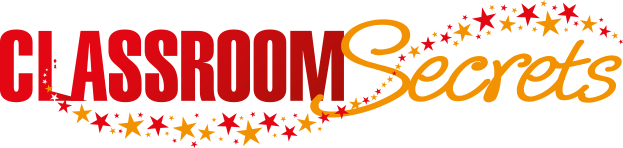 © Classroom Secrets Limited 2019
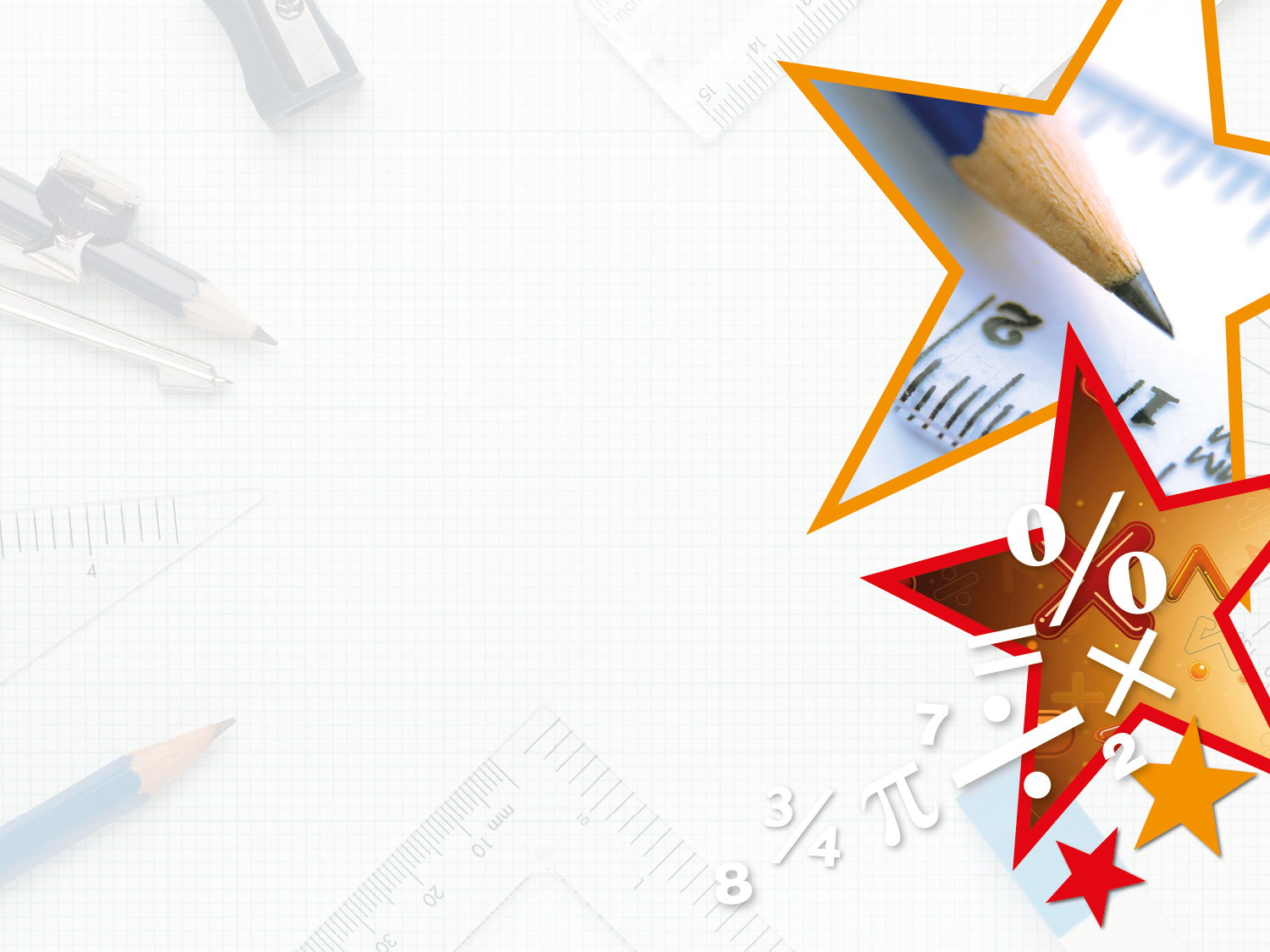 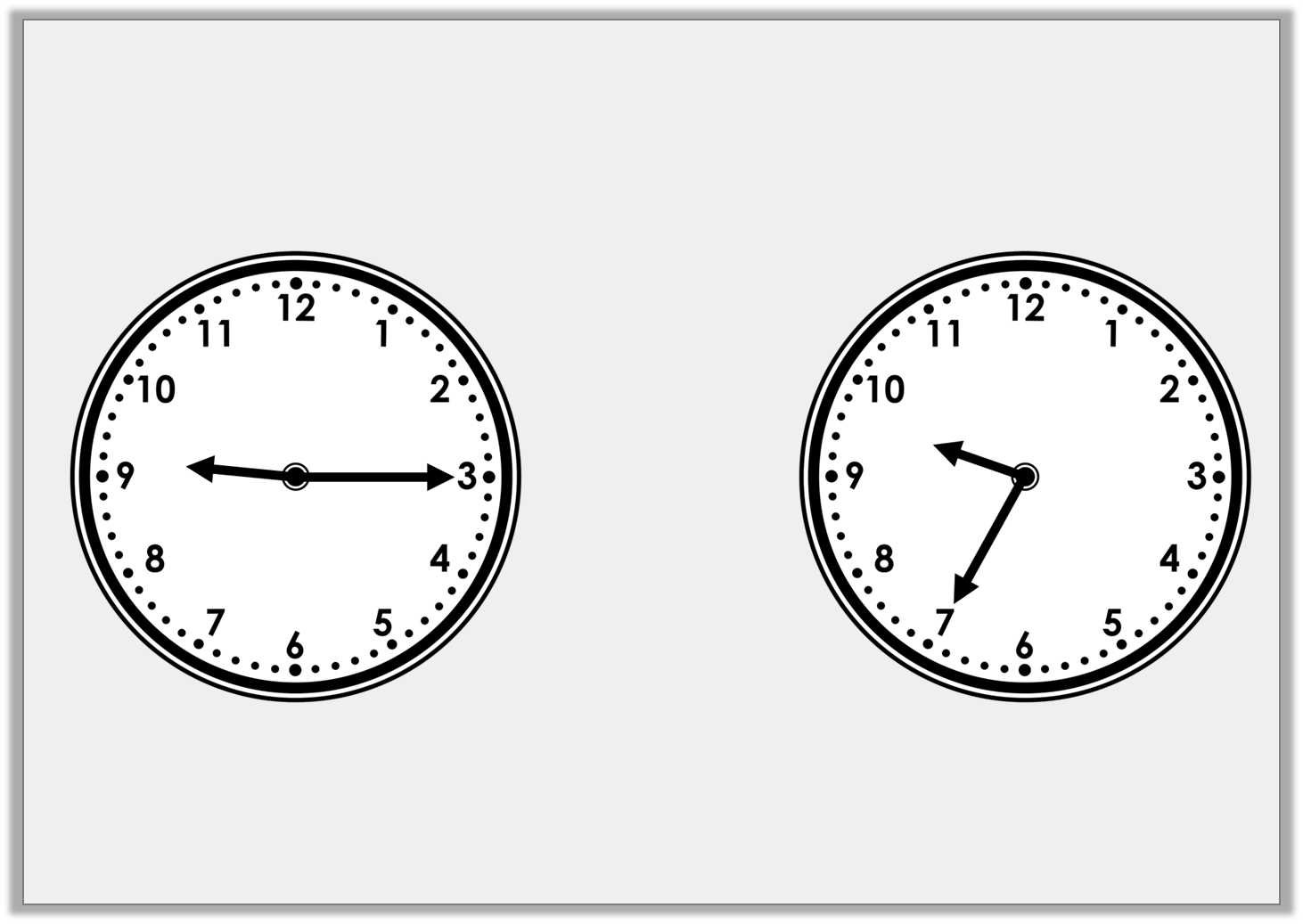 Varied Fluency 1

How much time has passed?
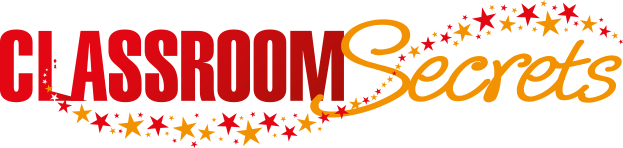 © Classroom Secrets Limited 2019
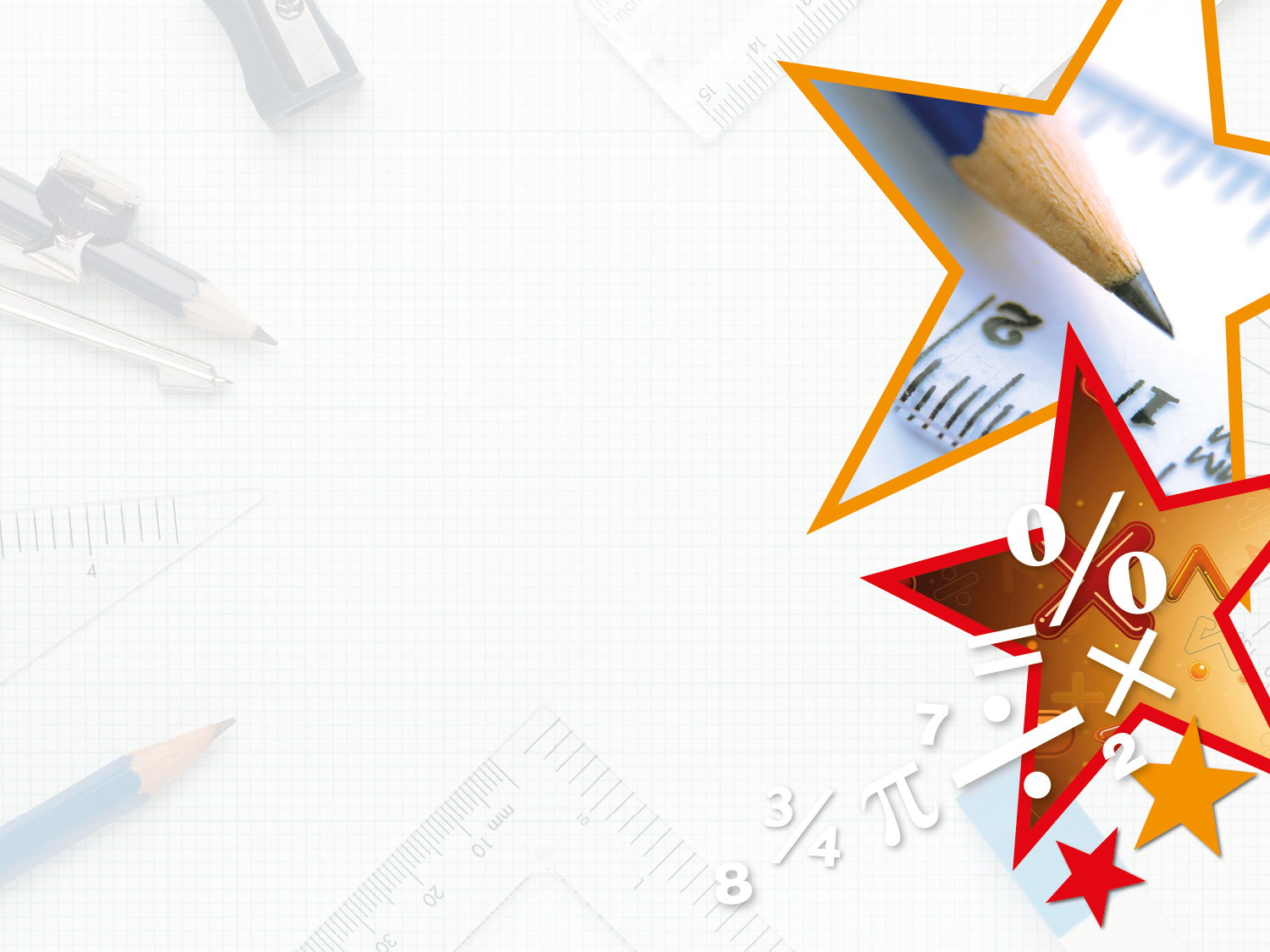 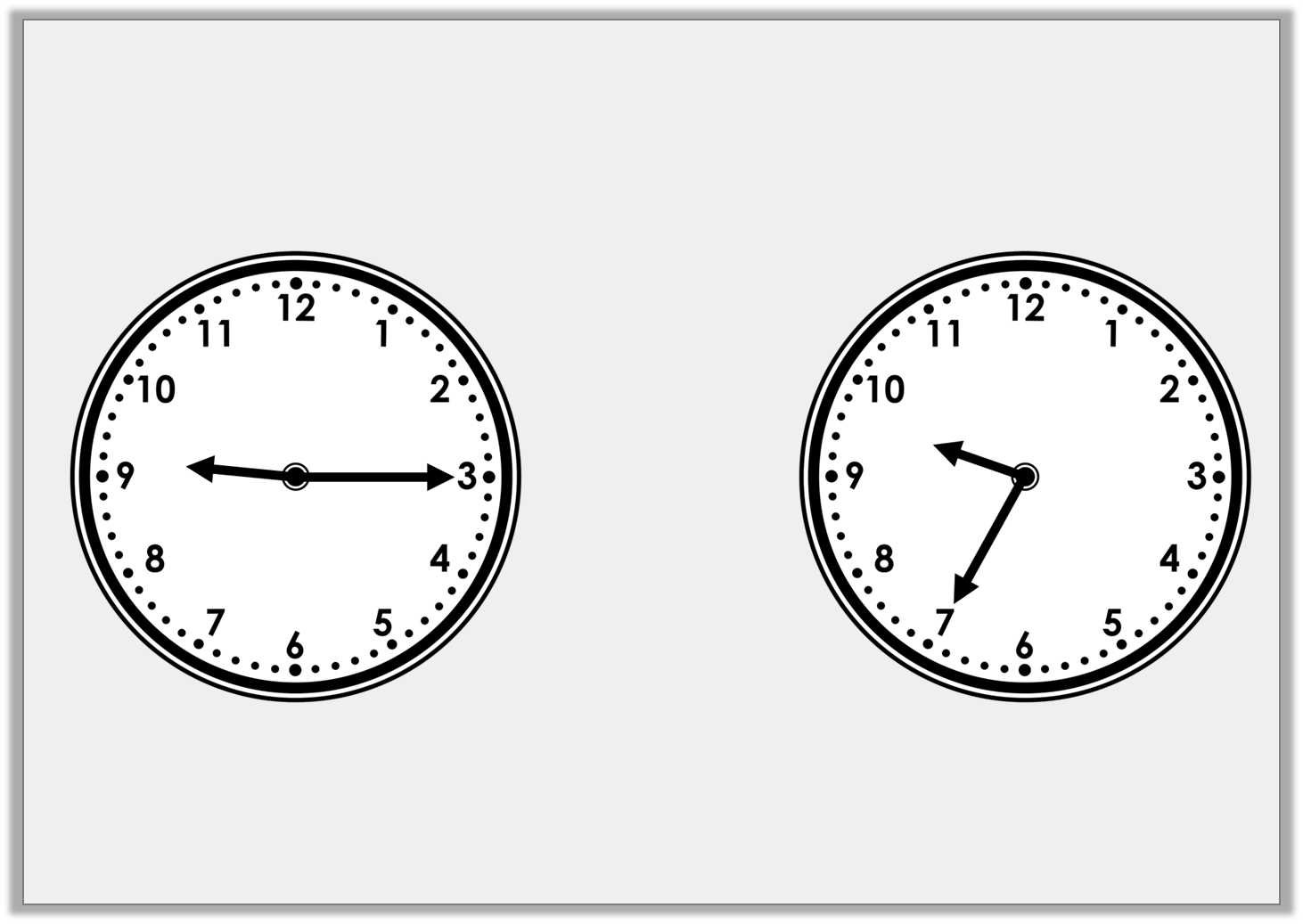 Varied Fluency 1

How much time has passed?













20 minutes
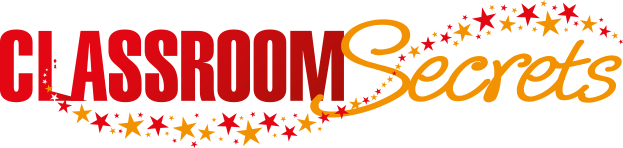 © Classroom Secrets Limited 2019
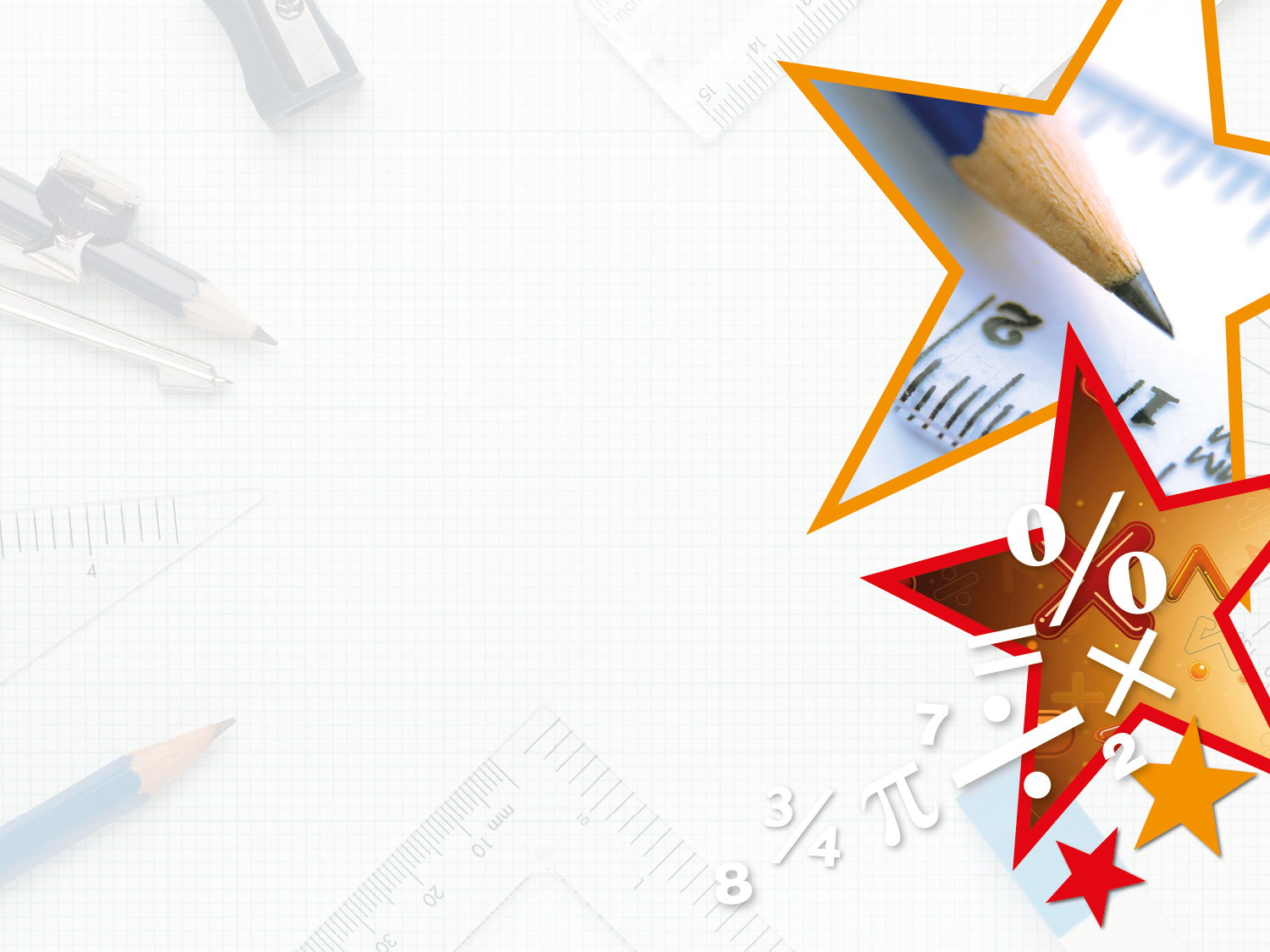 Varied Fluency 2

How much time has passed?
25 minutes past 3
25 minutes to 4
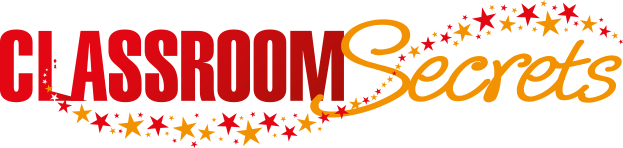 © Classroom Secrets Limited 2019
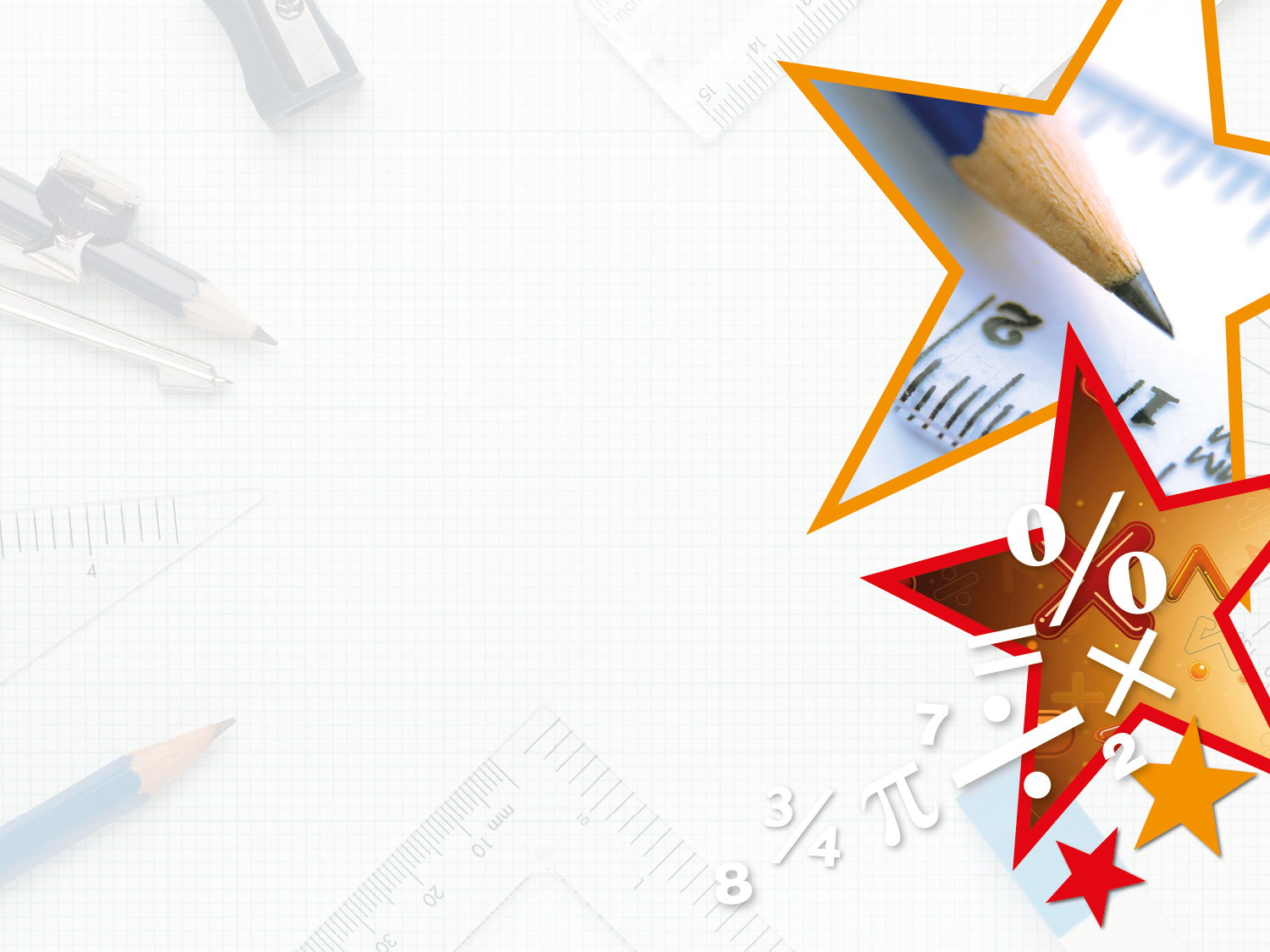 Varied Fluency 2

How much time has passed?










10 minutes
25 minutes past 3
25 minutes to 4
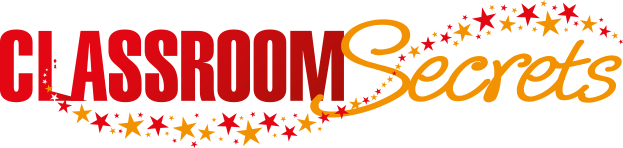 © Classroom Secrets Limited 2018
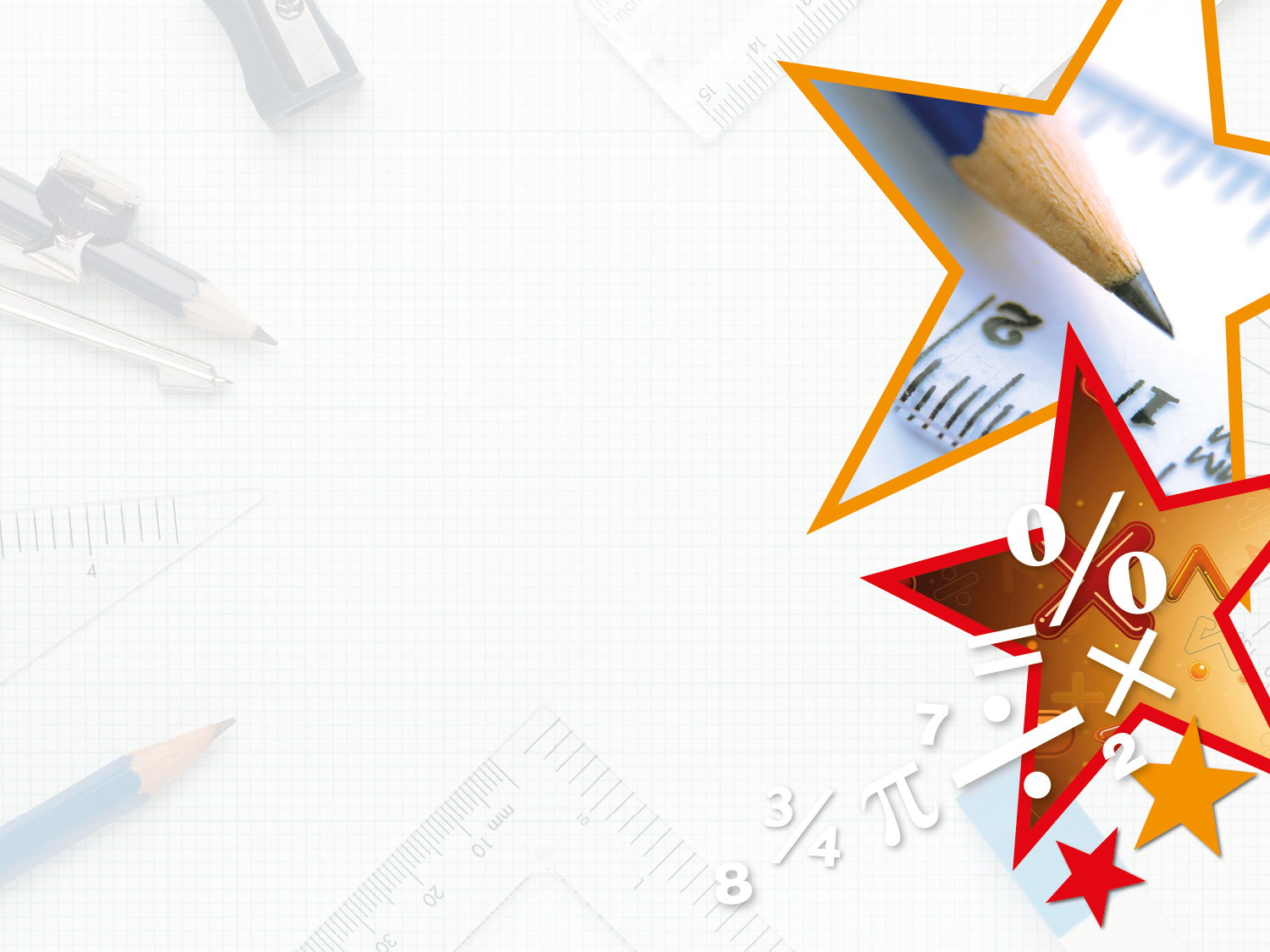 Varied Fluency 3

A cartoon starts at 25 minutes to 7 and last for 20 minutes.

Circle the time it finishes.
20 minutes to 7
5 minutes to 7
10 minutes to 7
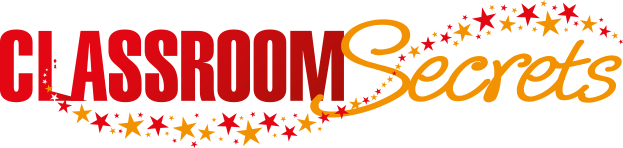 © Classroom Secrets Limited 2019
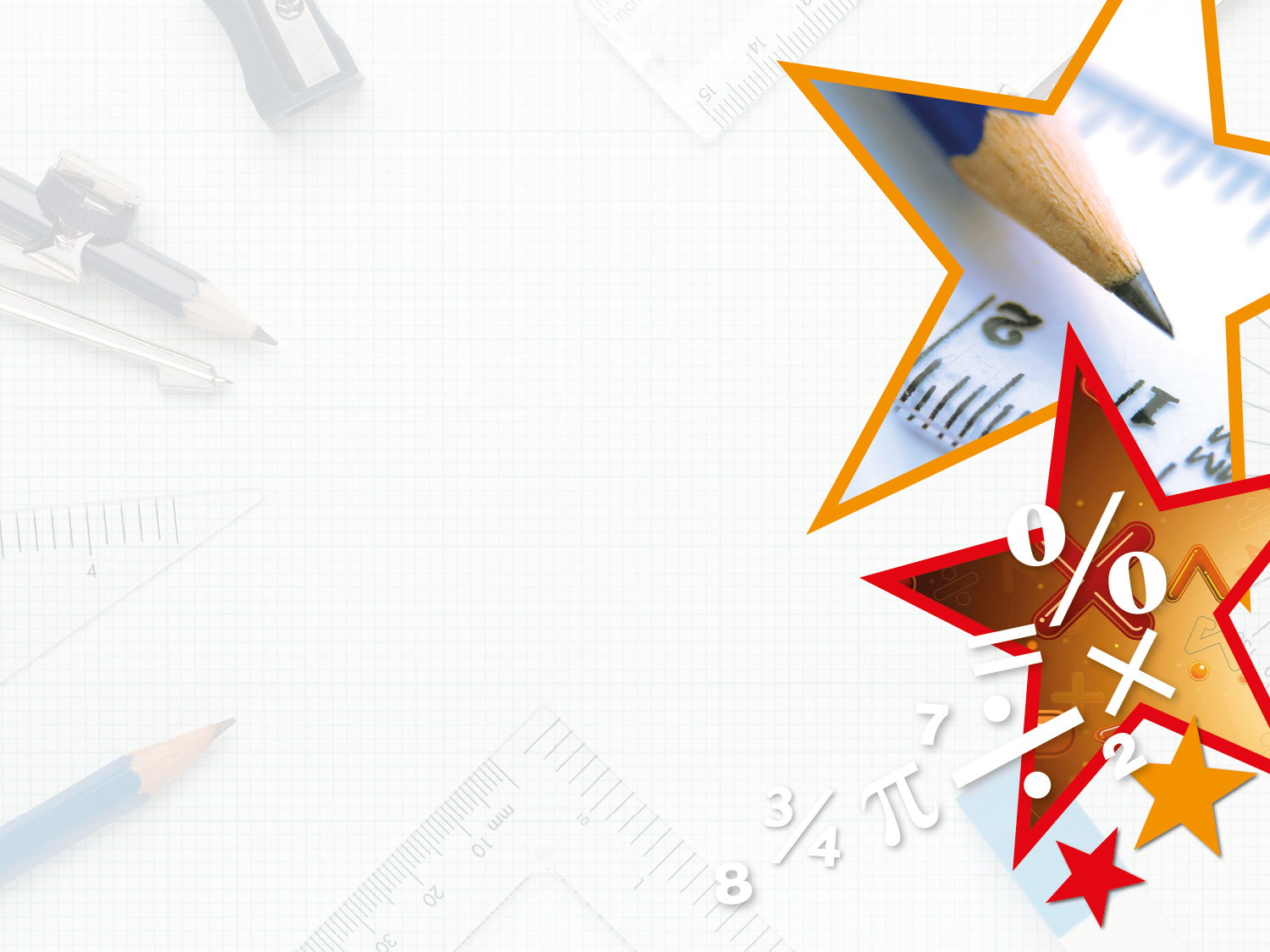 Varied Fluency 3

A cartoon starts at 25 minutes to 7 and last for 20 minutes.

Circle the time it finishes.
20 minutes to 7
5 minutes to 7
10 minutes to 7
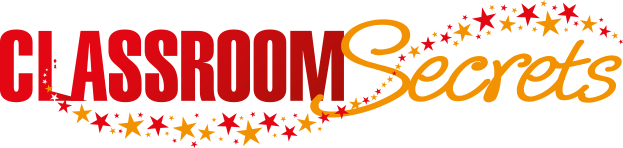 © Classroom Secrets Limited 2019
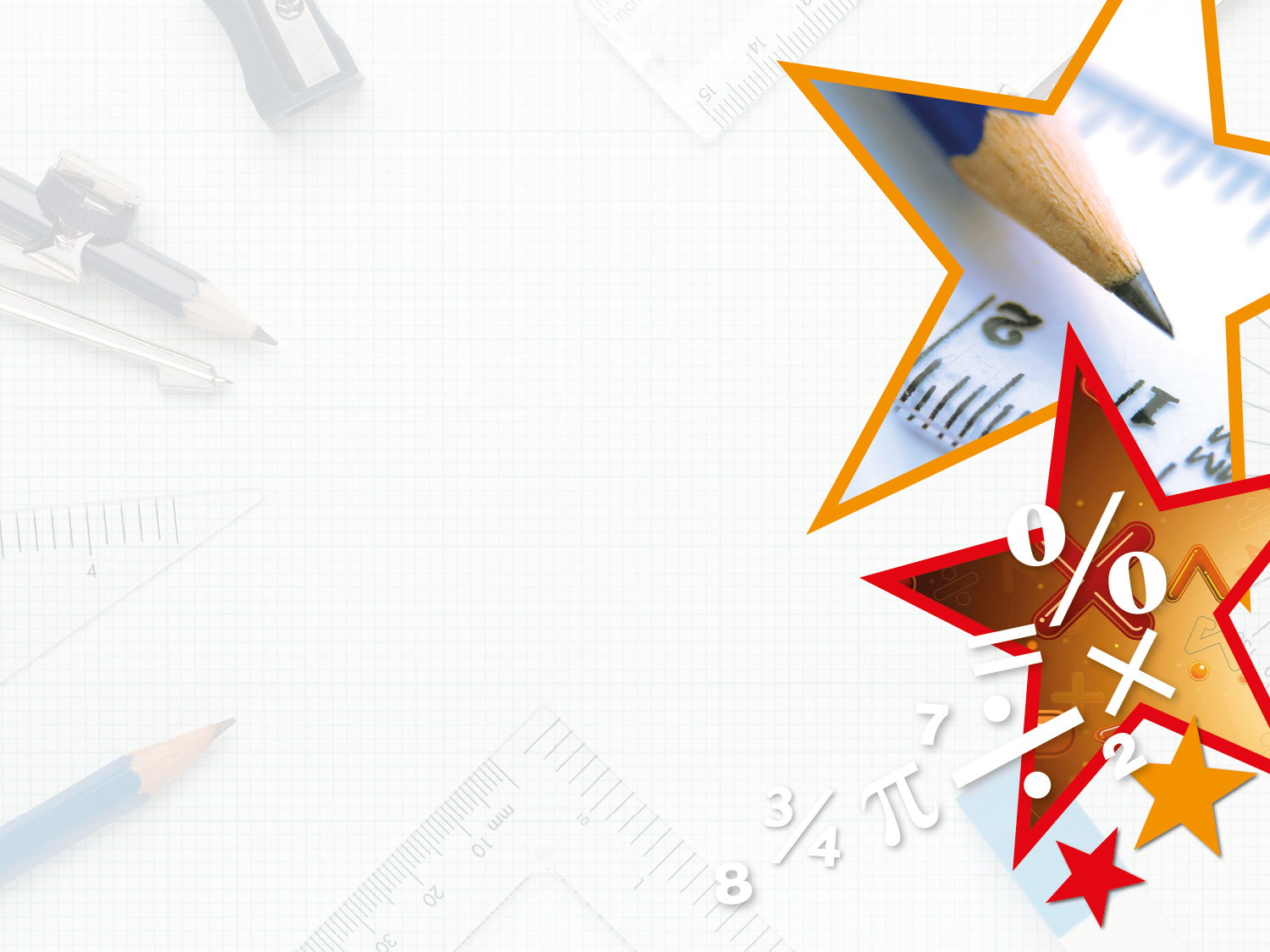 Varied Fluency 4

Hallie starts her dinner at 5 minutes past 12. 
She finishes her dinner at 25 minutes to 1. 

Circle the duration that she was eating her dinner for.
15 minutes
20 minutes
30 minutes
35 minutes
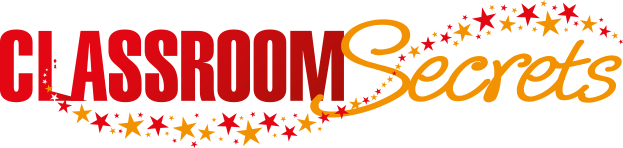 © Classroom Secrets Limited 2019
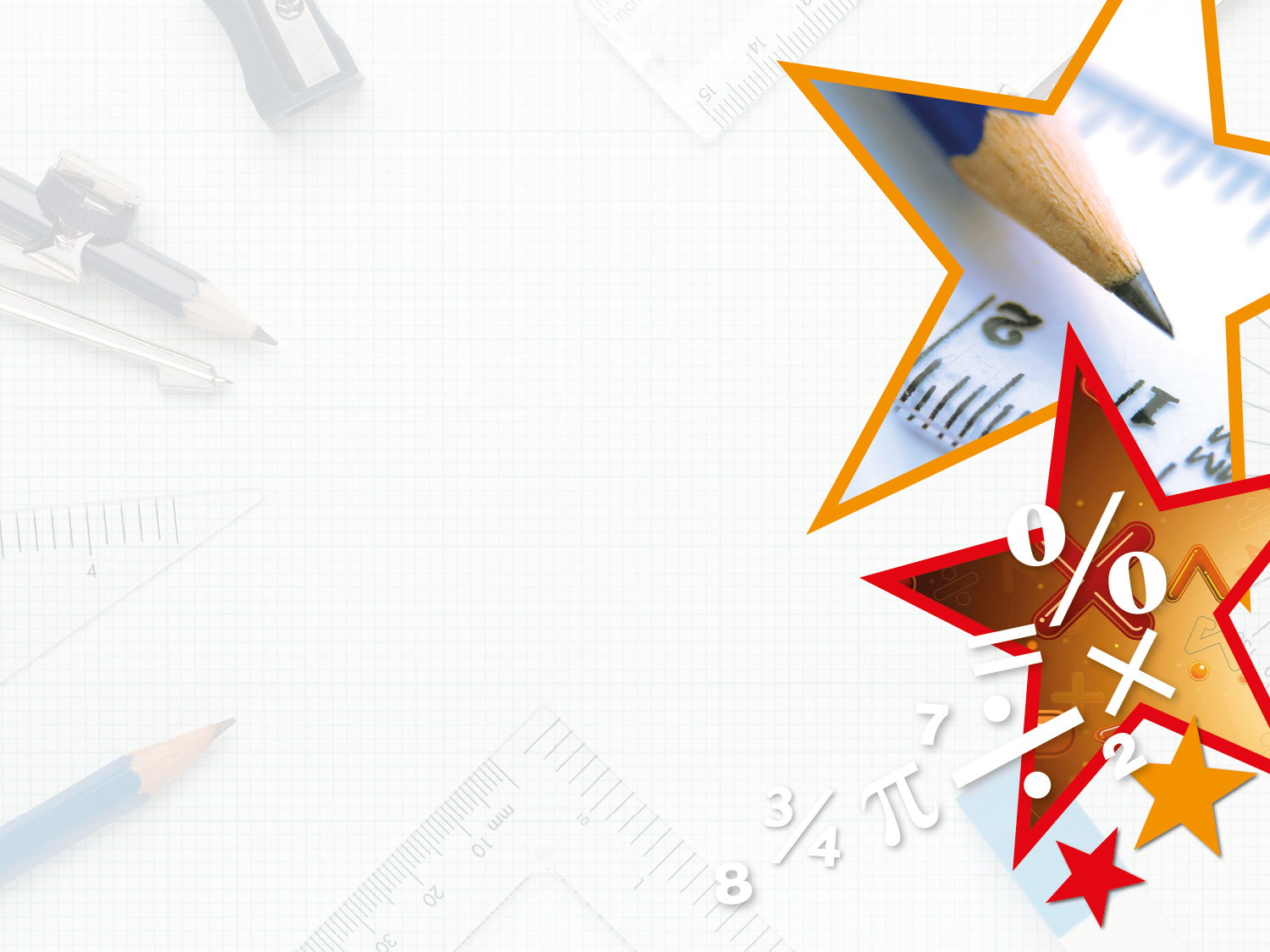 Varied Fluency 4

Hallie starts her dinner at 5 minutes past 12. 
She finishes her dinner at 25 minutes to 1. 

Circle the duration that she was eating her dinner for.
15 minutes
20 minutes
30 minutes
35 minutes
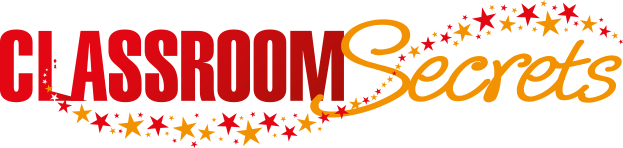 © Classroom Secrets Limited 2019